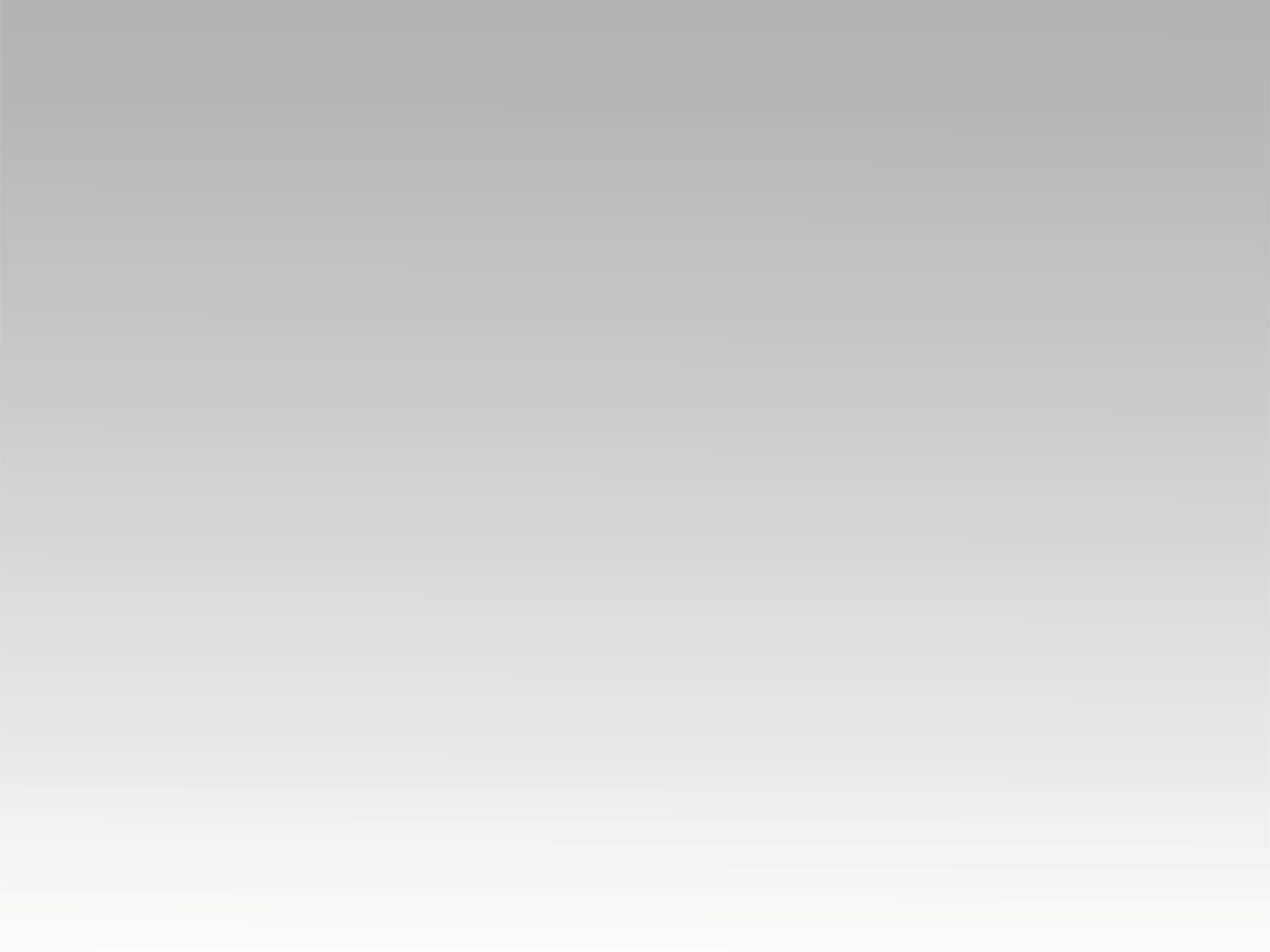 ترنيمة 
عيني ترى فوق الصليب
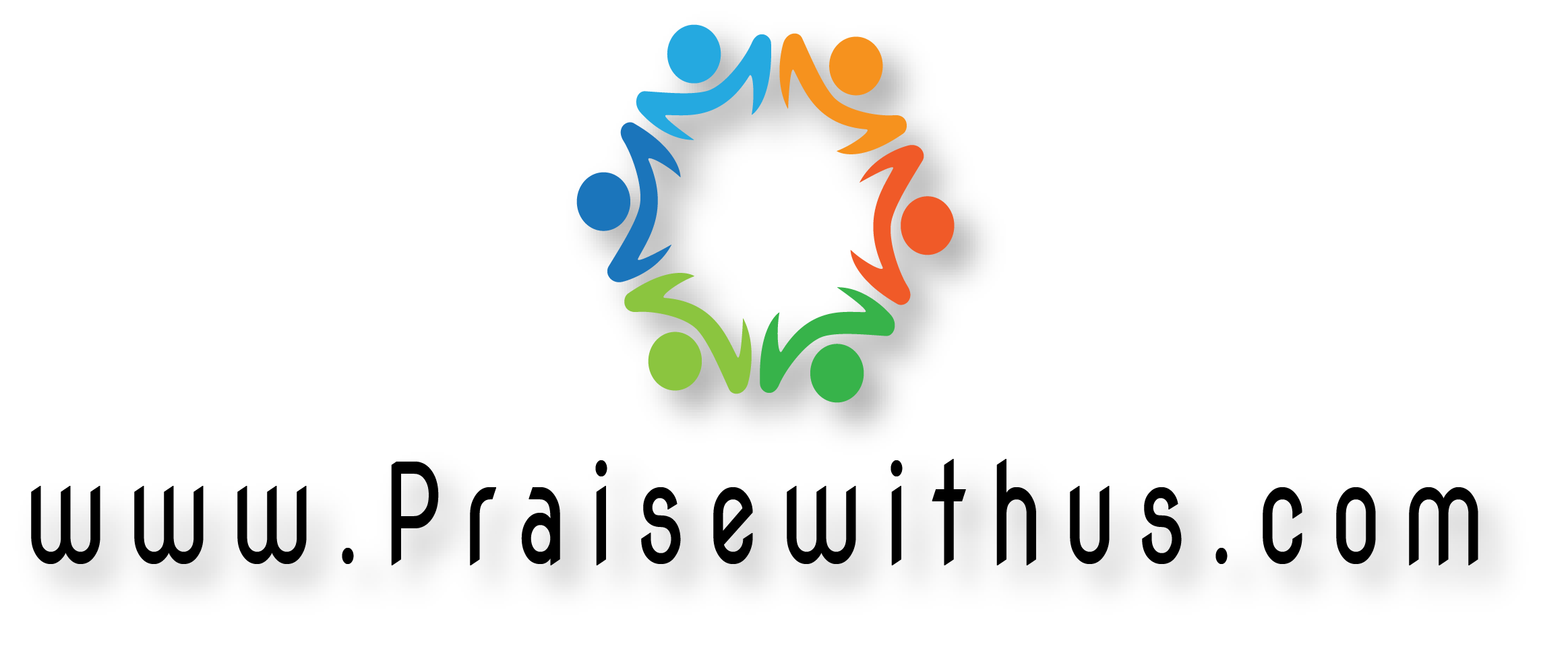 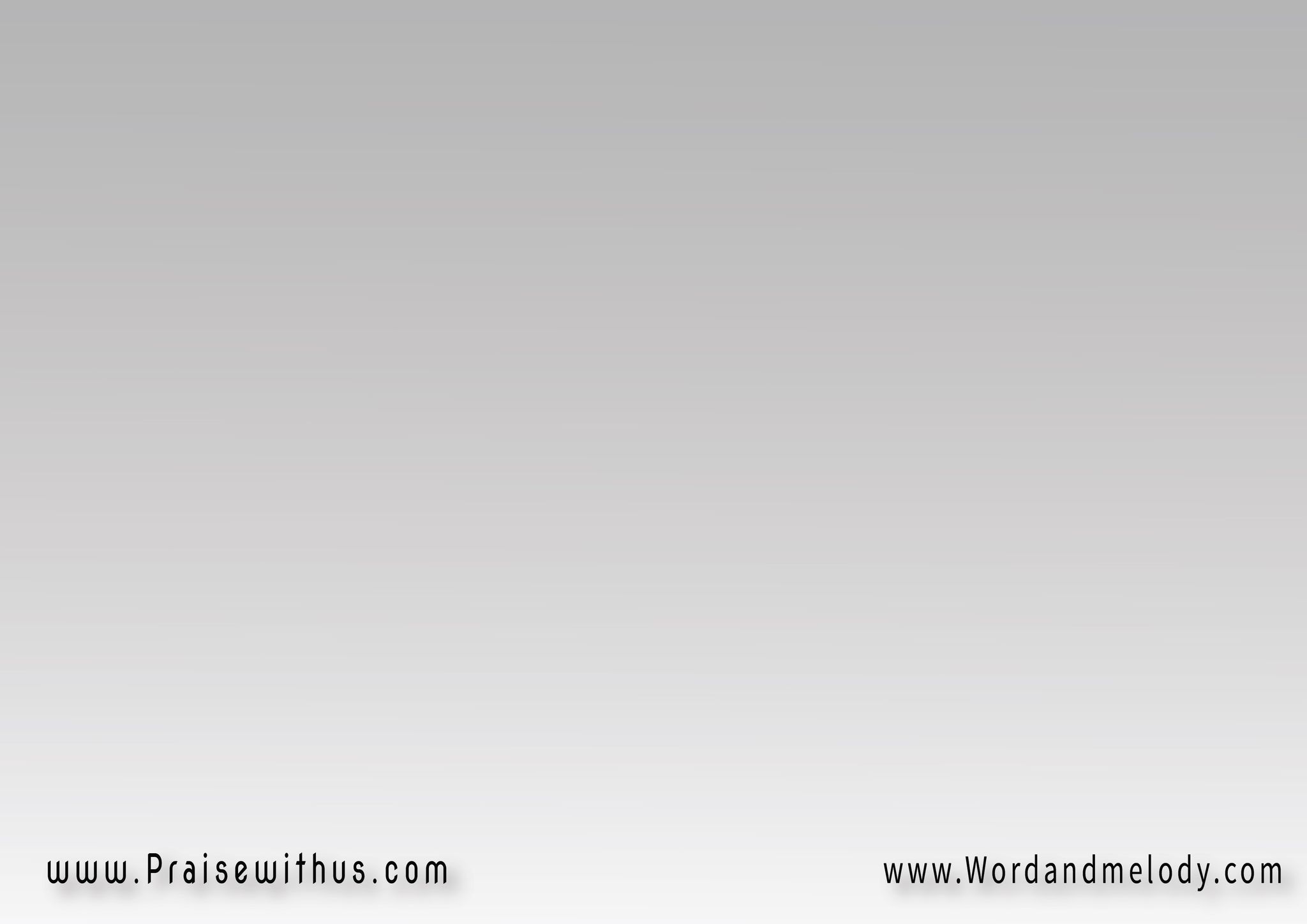 1- 
عيني ترى فوقَ الصليبْحبَّ يسوعِنا الحبيبْبدمِهِ الزكي الثمينْفدى جميعَ العالمينْ
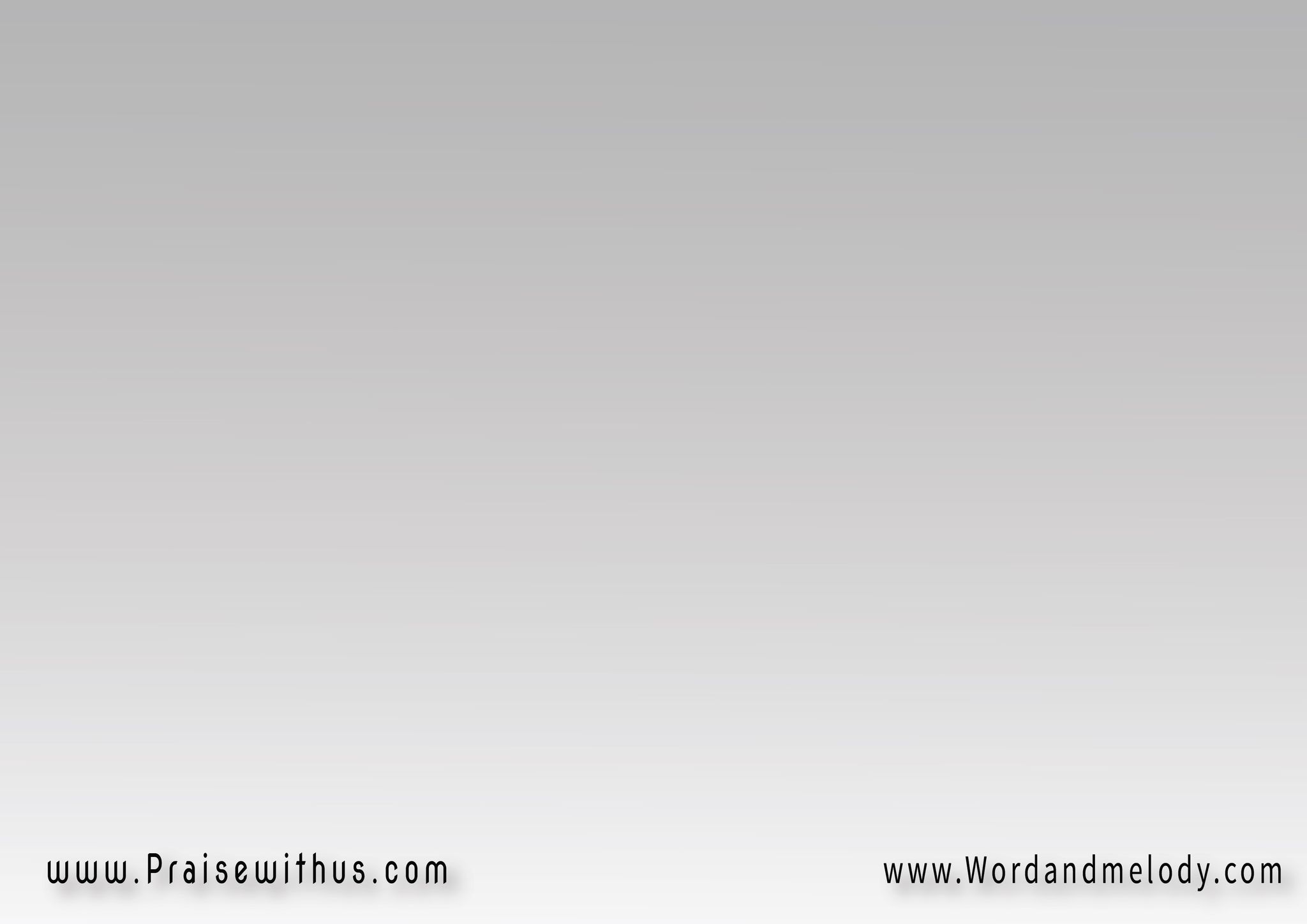 له الثَّنا في المؤمنينْوالسُّبحُ كلَّ حينْ . هللويا
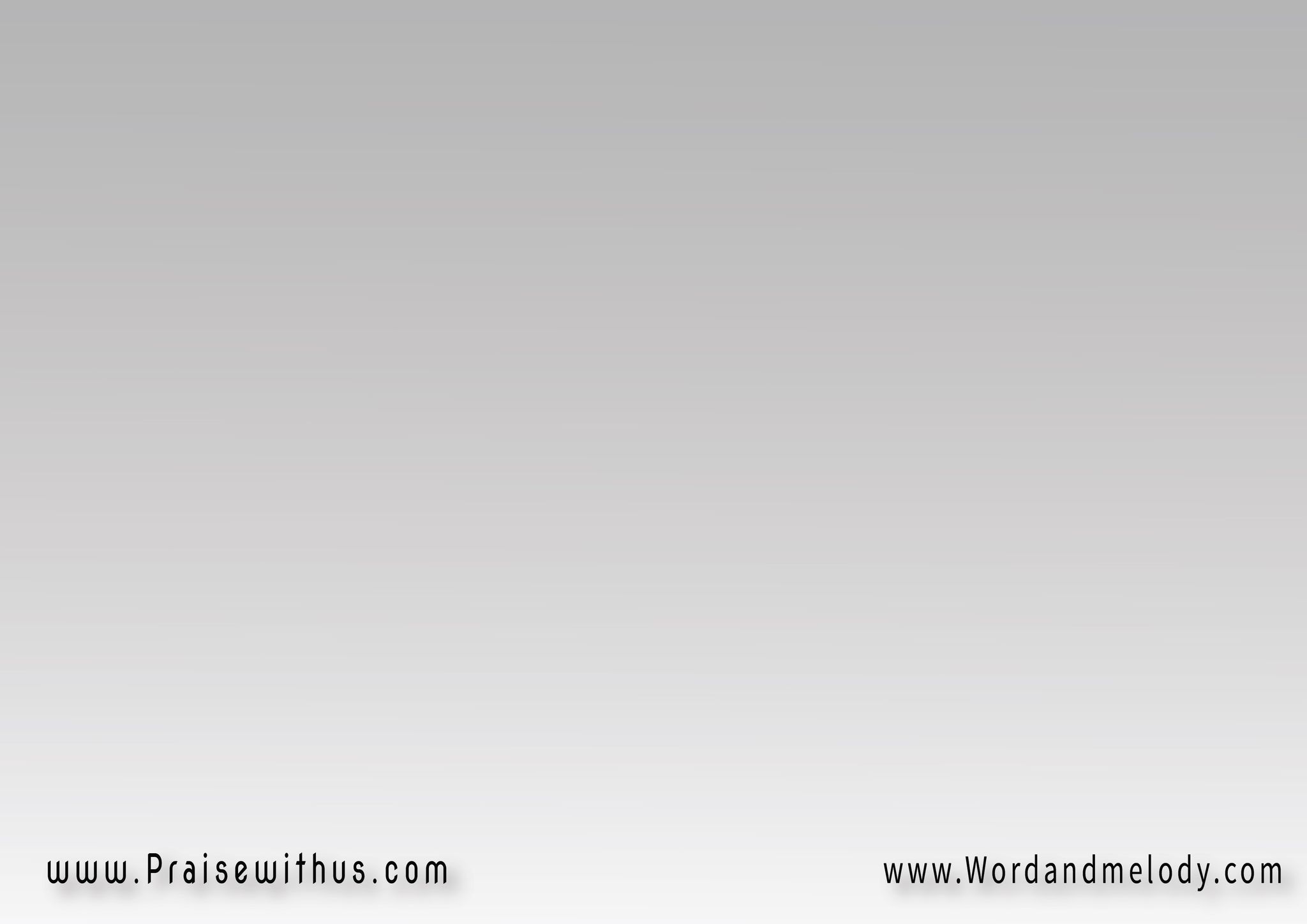 أُغنِّي هللويا 
لِمَنْ أحبَّني
وأَشدو بإبتهاج
لمجدِهِ السَنْي
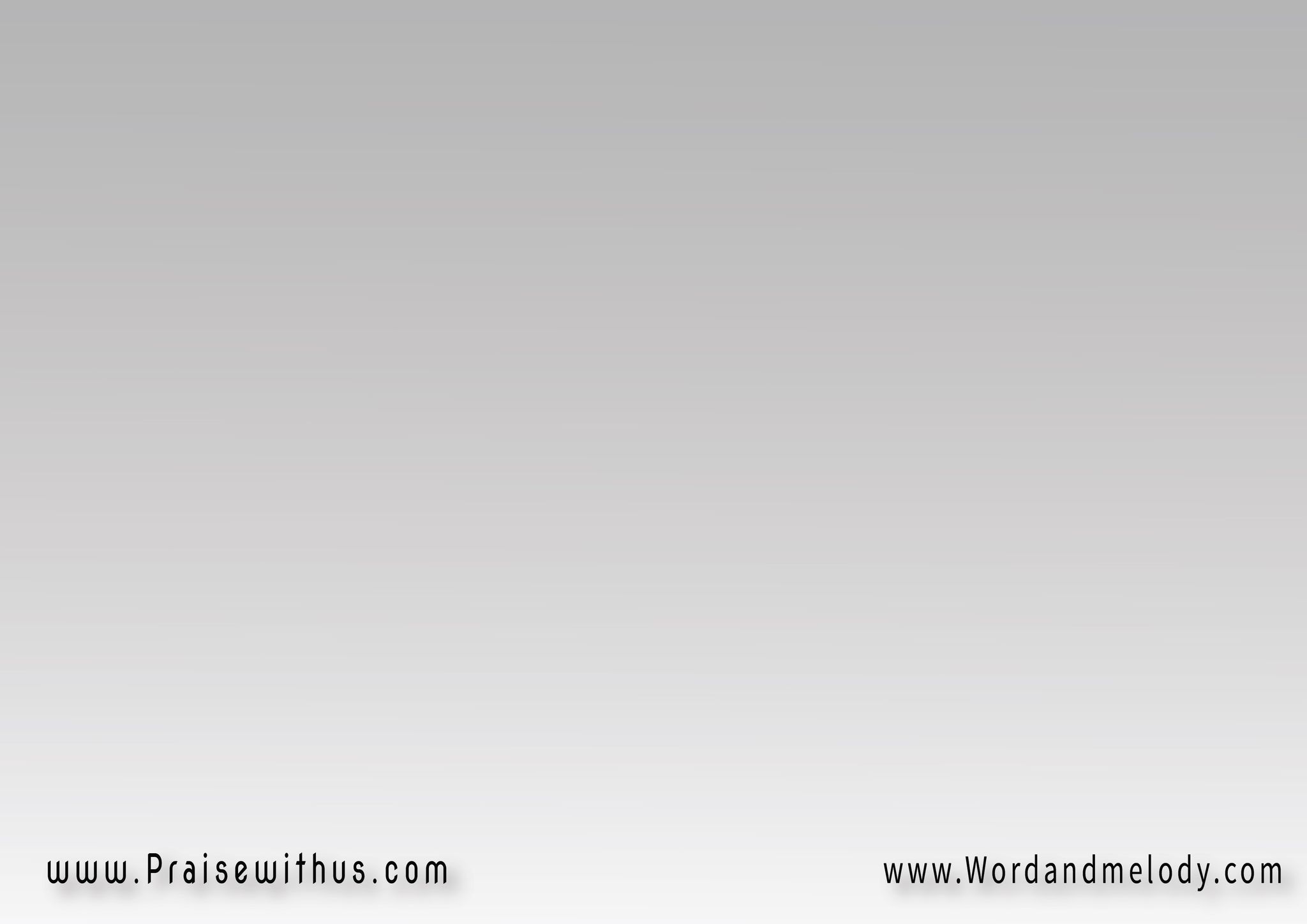 2- 
عيني ترى ذاك الذبيحْيسوعَ ربَّنا المسيحْبموتِه صارَ الفِدىونُصرةٌ على العِدى
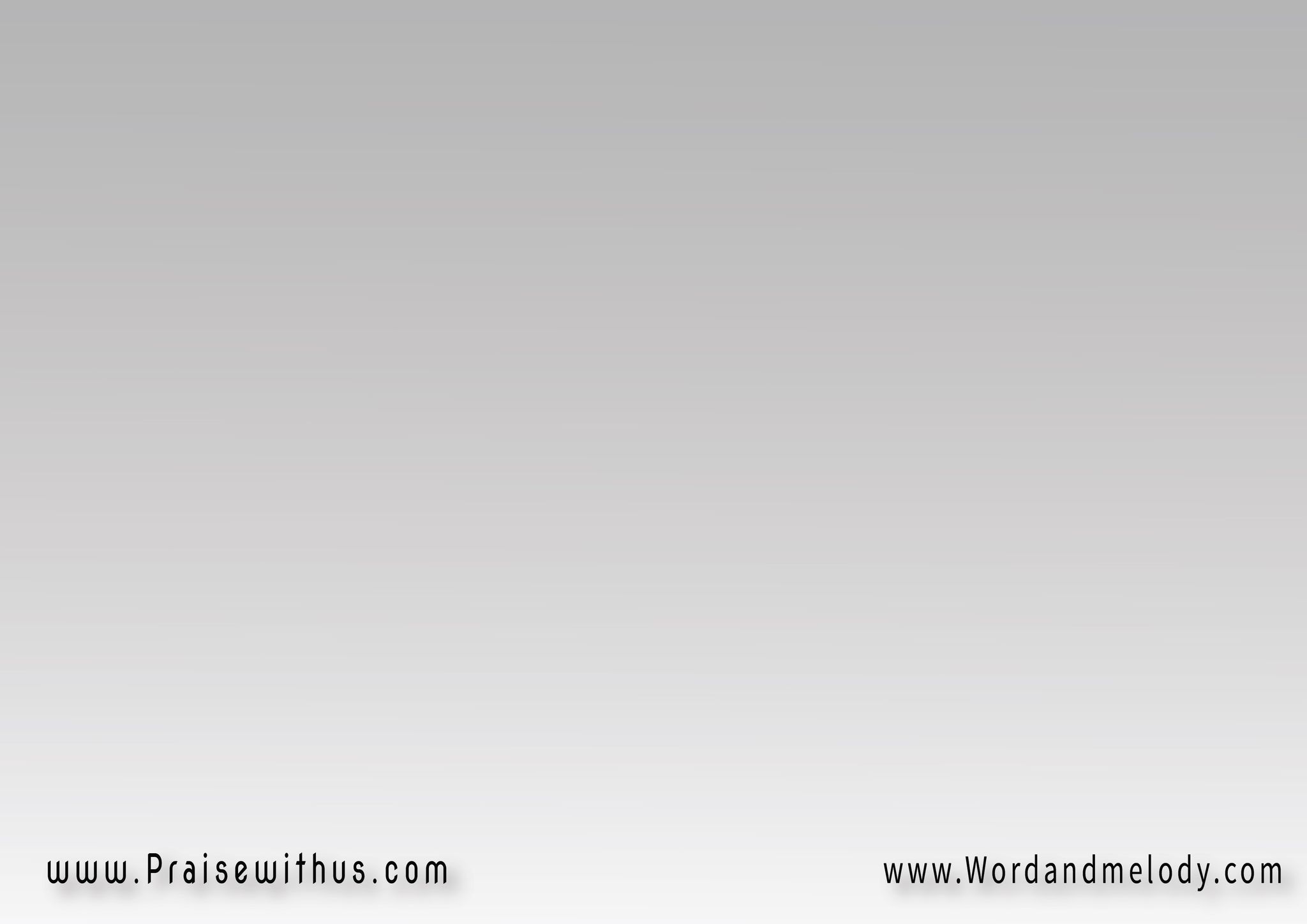 وشخصُه لنا غَداترنيمةَ المـدى . هللويا
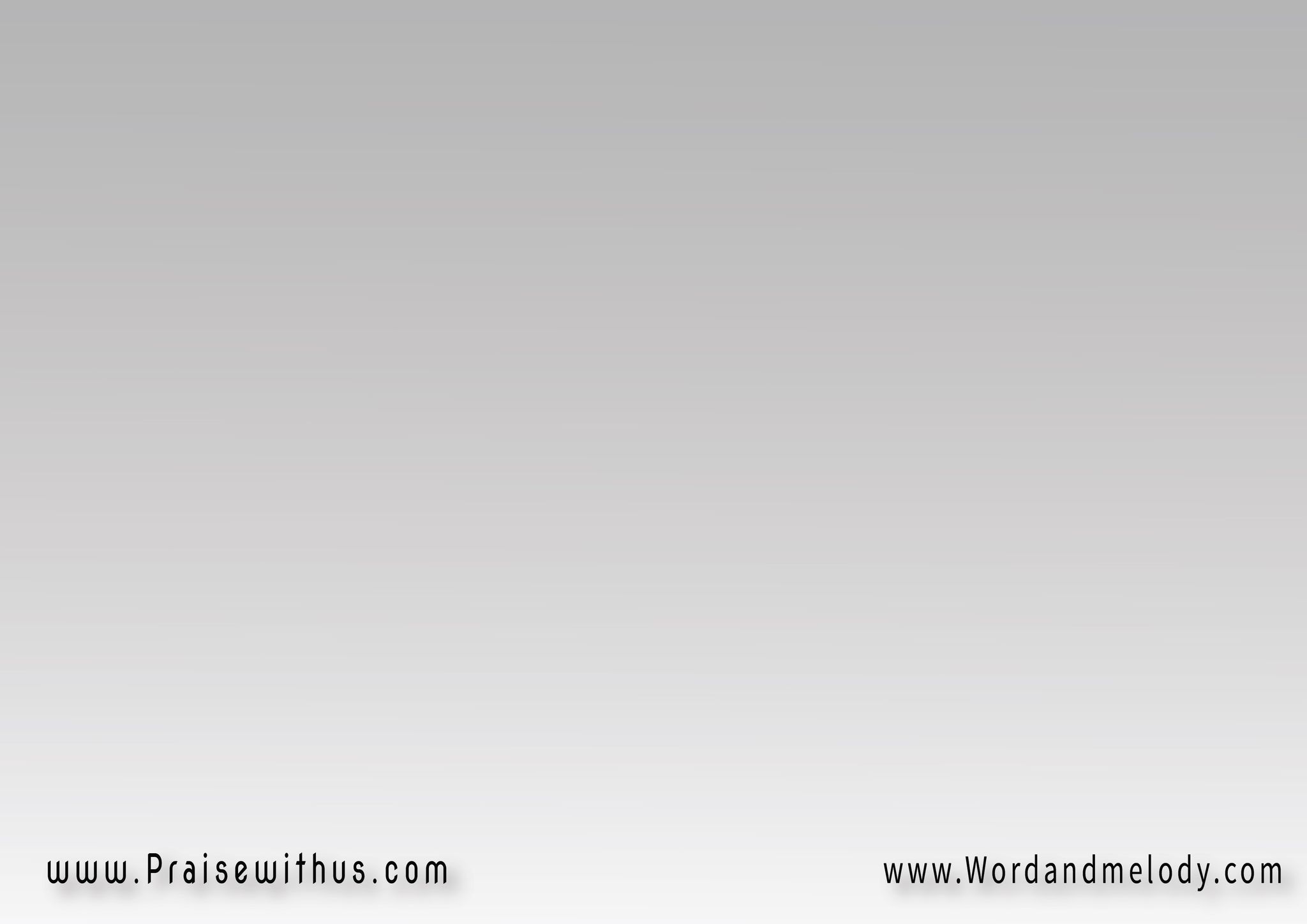 أُغنِّي هللويا 
لِمَنْ أحبَّني
وأَشدو بإبتهاج
لمجدِهِ السَنْي
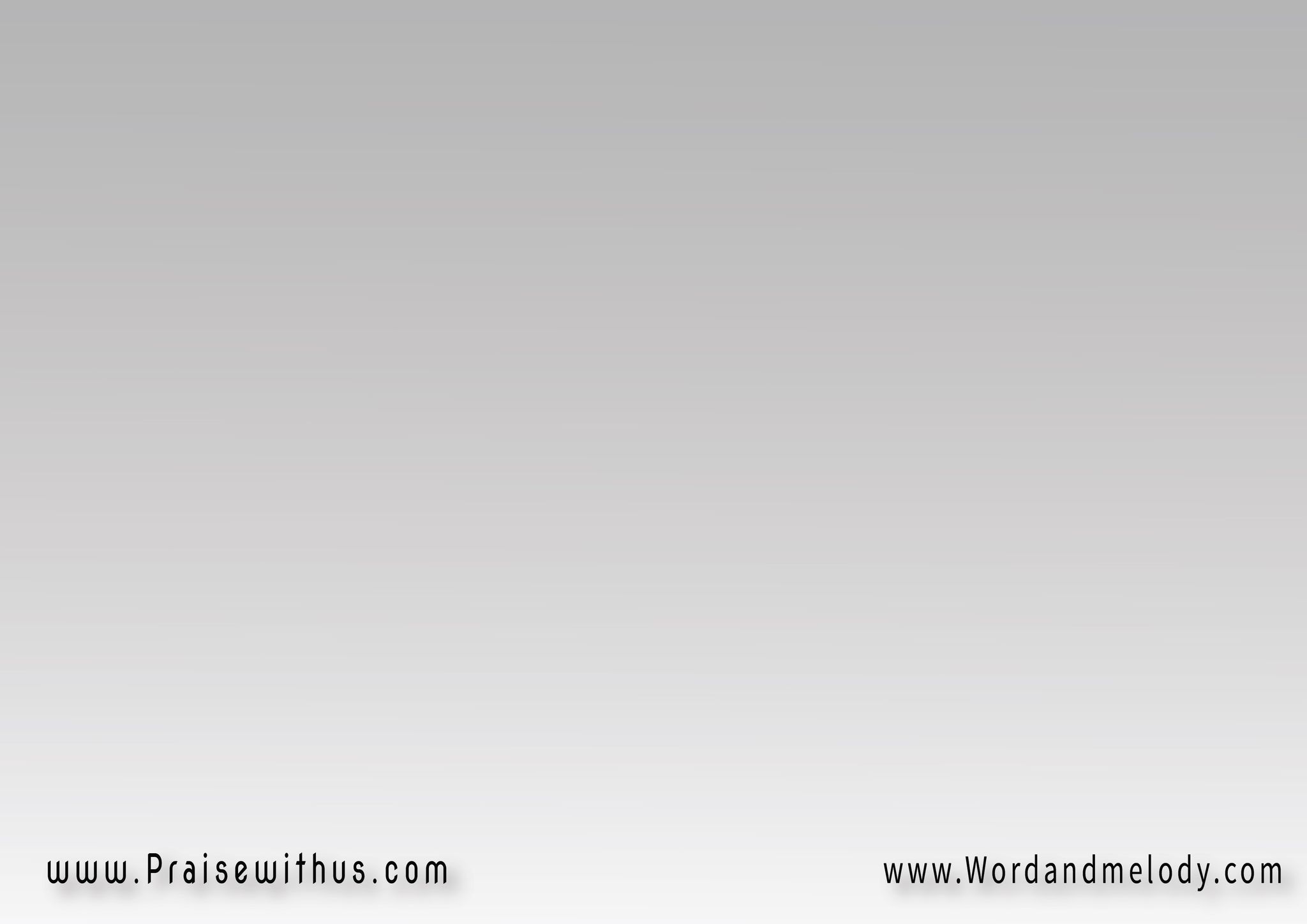 3- 
عيني ترى الدمَ الكريمْيجري فداءً للأثيمْبه أصيرُ طاهراًمُقدَّساً مُبرَّرا
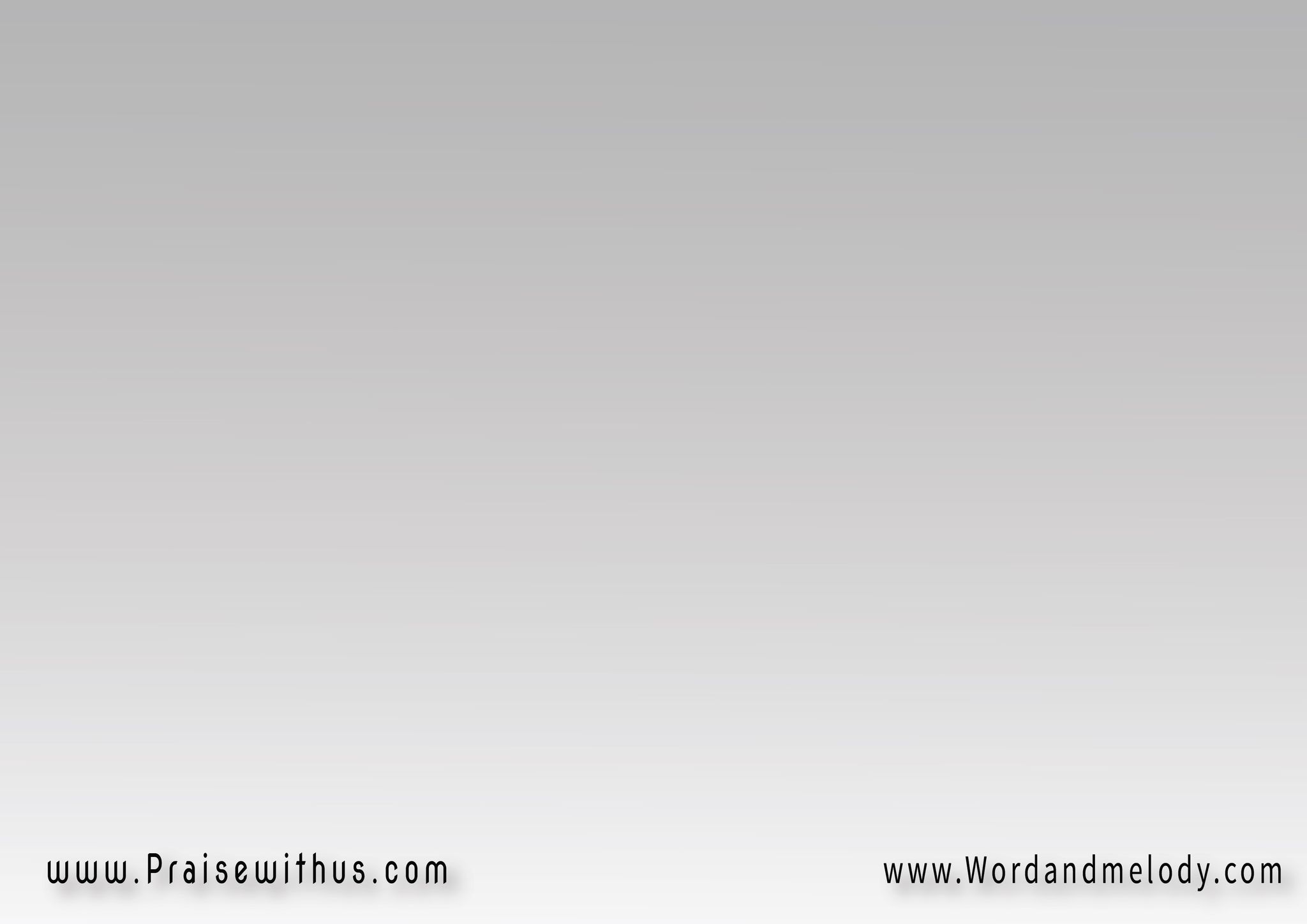 إن ماضياً أو حاضراًأو في الغد السعيدْ . هللويا
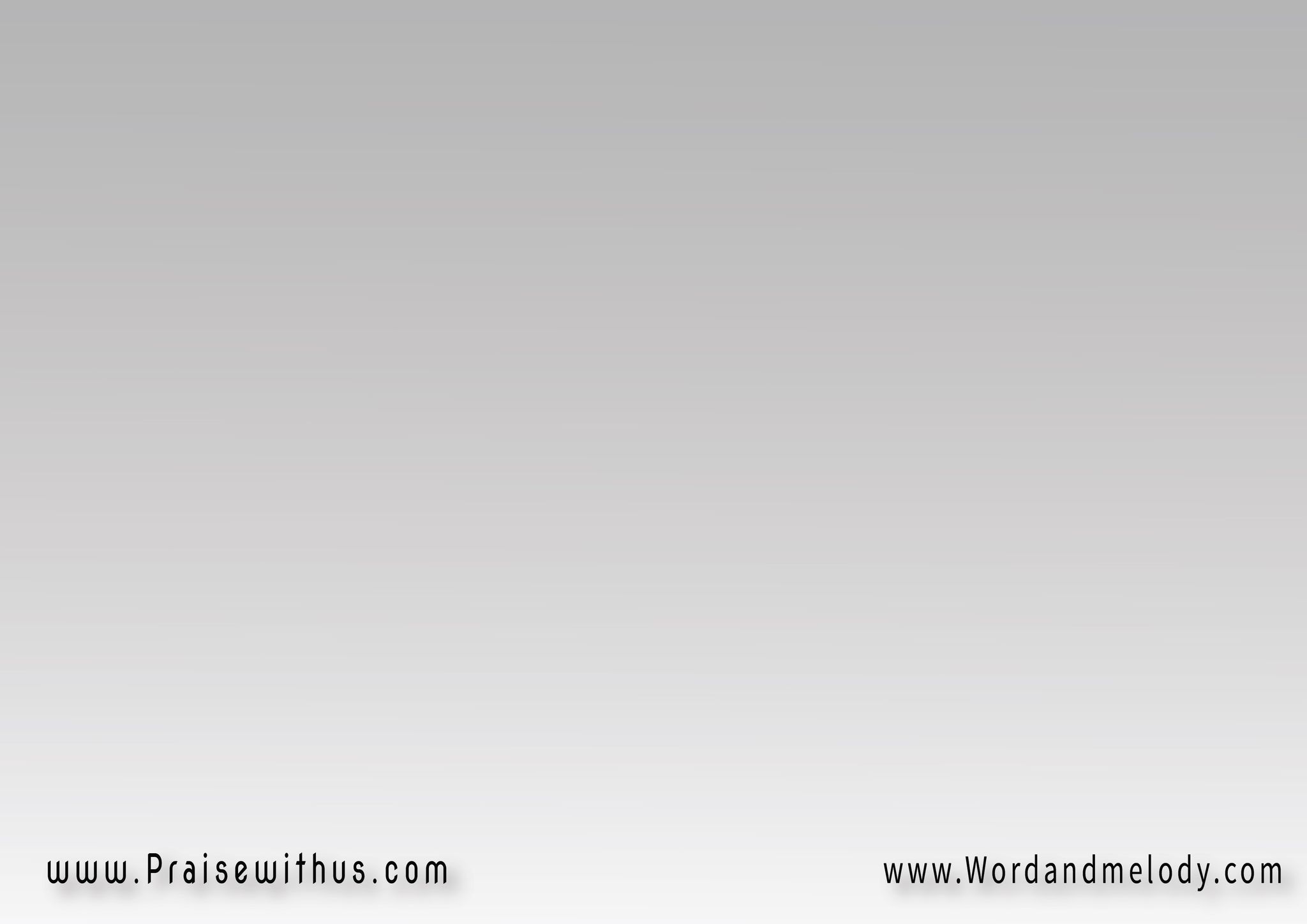 أُغنِّي هللويا 
لِمَنْ أحبَّني
وأَشدو بإبتهاج
لمجدِهِ السَنْي
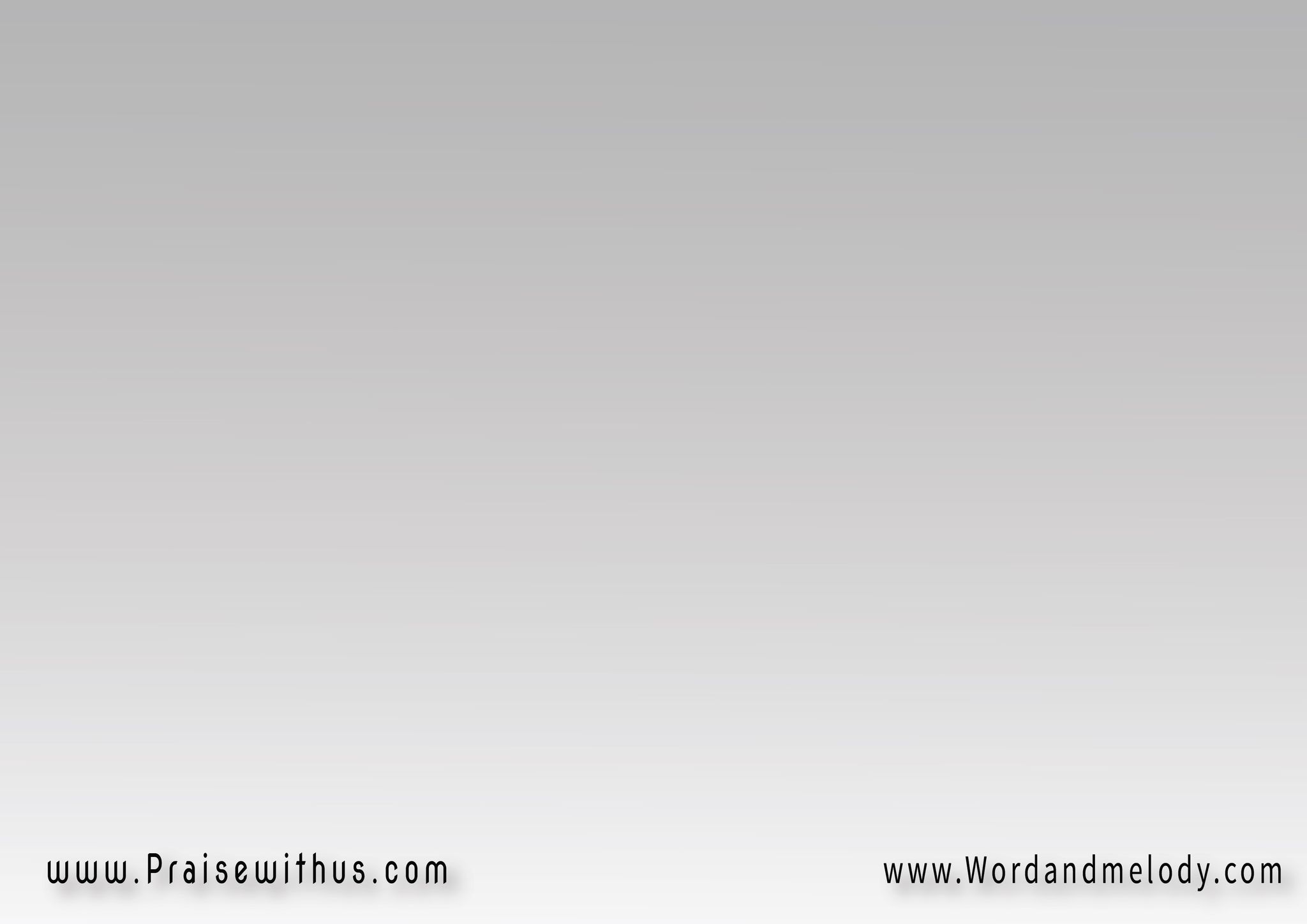 4- 
عيني ترى الربَّ الحبيبْفي السُّحبِ آتٍ عن قريبْفيا له يوماً مجيدْيومُ زَفافنا السعيدْ
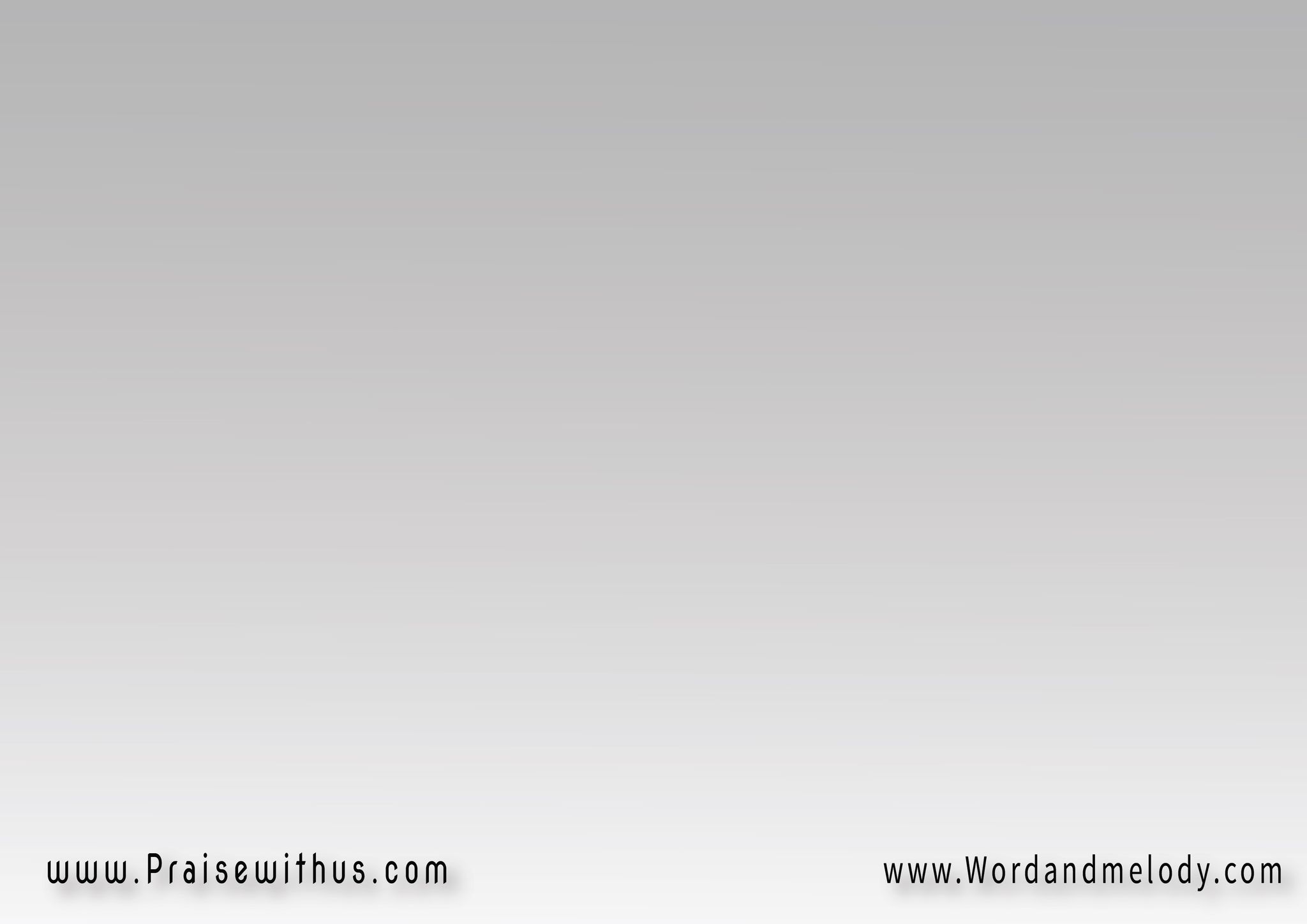 إذ يحلو للقلبِ النشيدْبفرحٍ أكيدْ . هللويا
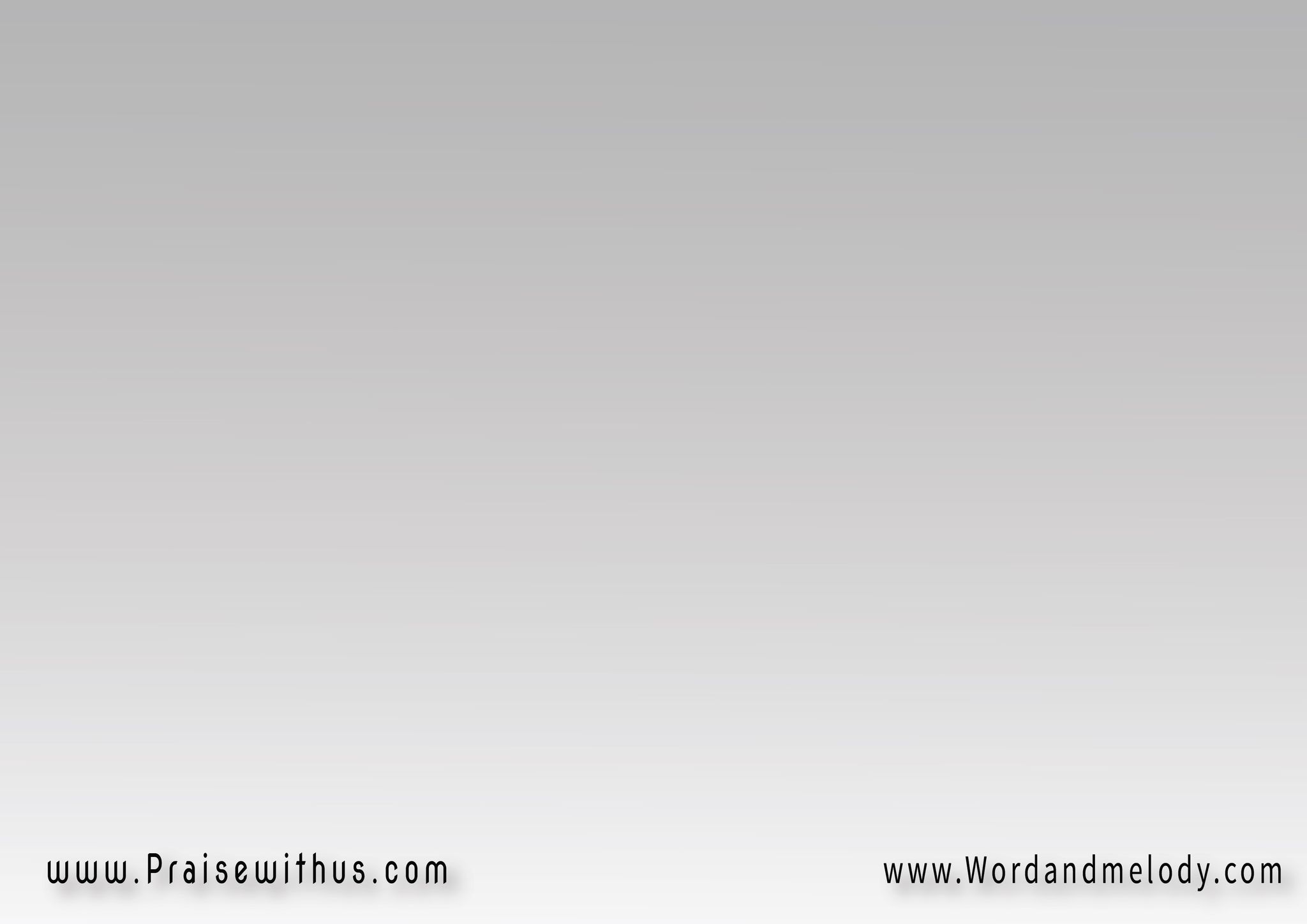 أُغنِّي هللويا 
لِمَنْ أحبَّني
وأَشدو بإبتهاج
لمجدِهِ السَنْي
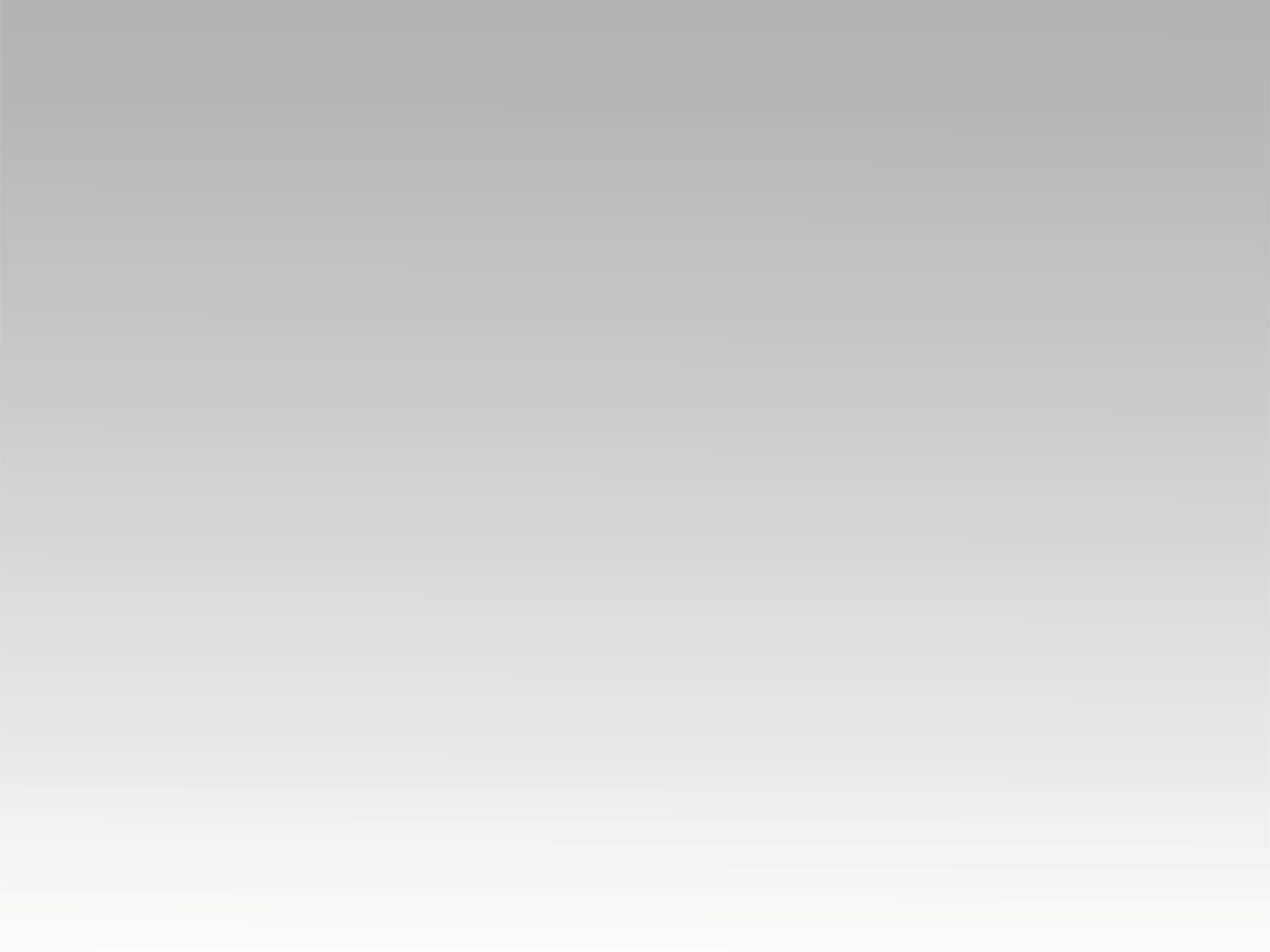 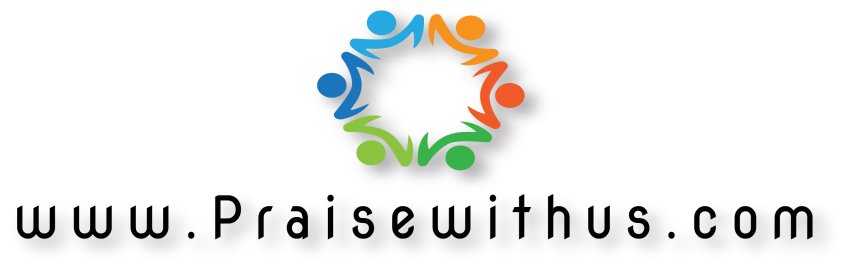